Вода для жизни!
Вода является основой жизни на нашей планете.
Вода-это, с одной стороны, простая, но с другой, самая сложная и таинственная субстанция на Земле.
Вода - второе по значимости вещество после кислорода для человеческого организма.
«Борьба за воду»
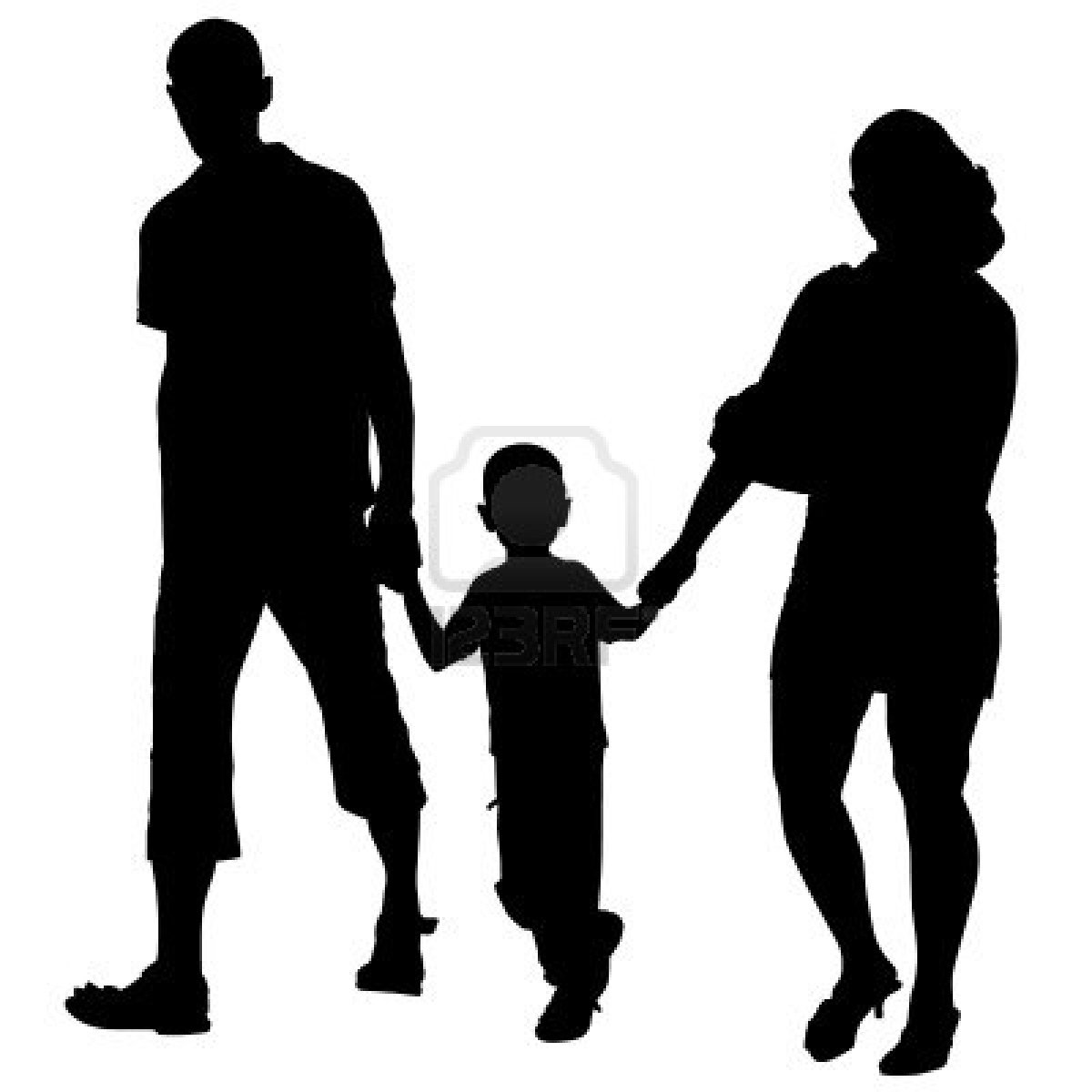 Ребёнок 75%
Взрослый 65-70%
- Пожилой 25%
Население нашей планеты сейчас употребляет около 7–8 млрд. тонн воды каждые сутки.
Проблема качественной питьевой воды в мире
В состав воды входят: 
-соли, газы, 
биологические организмы, 
бактерии и вирусы.
Жёсткость воды
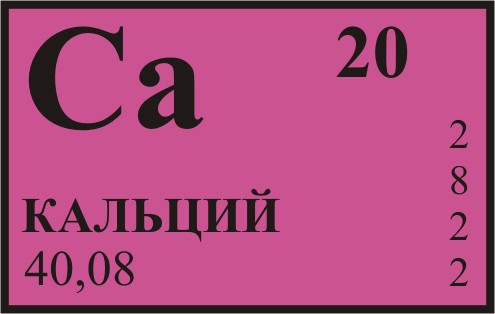 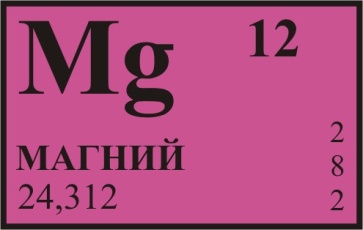 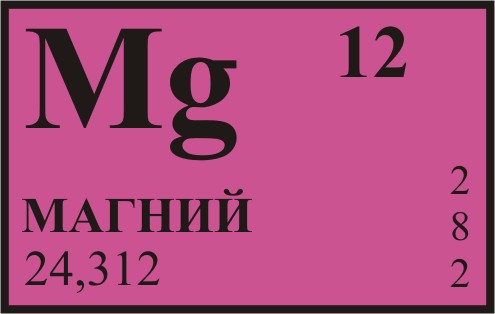 Железо и марганец 
в воде
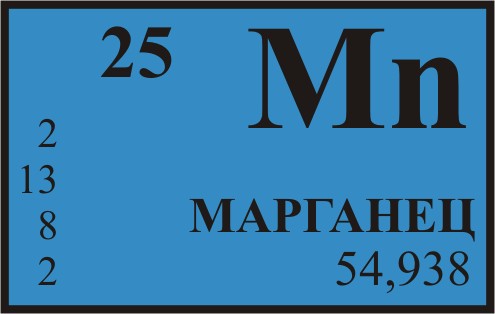 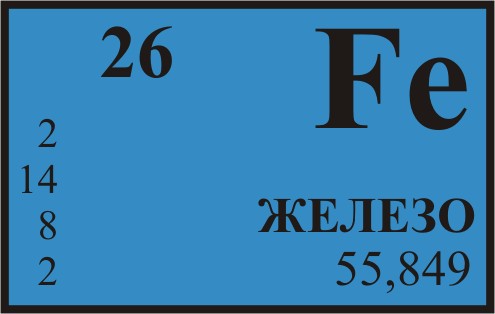 Повторное использование воды
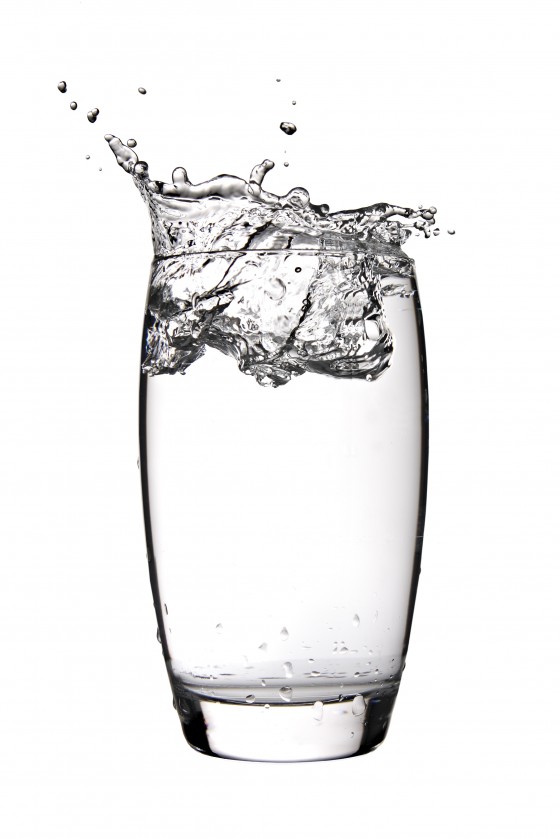 А что же такое вода с 
точки зрения химии?
Вода (оксид водорода) — бинарное неорганическое соединение, химическая формула Н2O
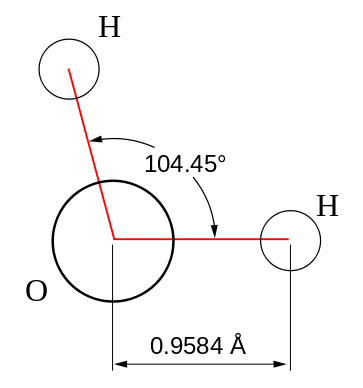 Физические 
свойства
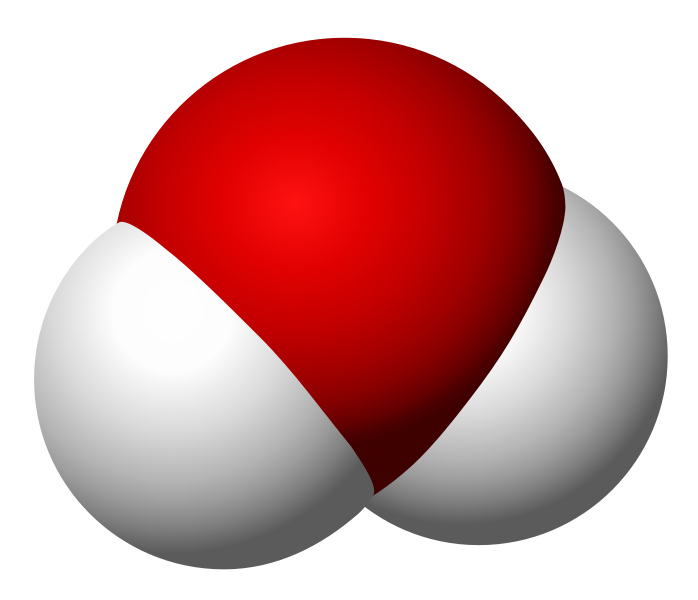 Химические 
свойства
о-2
н+
н+
2Н2+О2=2Н2О 
NаНСО3+СН3СООН=СН3СООNа+СО2+Н2О
 NaOH + HClNaCl + H2O
H2SO4 + 2KOHK2SO4 + 2H2O
Cu + H2Cu + H2O
2H2O + 2Na 2NaOH + H2
 2H2O +2F2 4HF + O2
Al2S3 + 6H2O 2Al(OH)3  + 3H2S
4H2O + 3FeFe3O4 + 4H2
H2O + CCO + H2
Пословицы и поговорки о воде
-Вода камень точит.-Воду в ступе толочь - вода и будет.-Где солнце пригреет, там и вода примелеет.
-Вилами по воде писано.-В решете воду не носят-Вода путь найдет.
Загадки
Много меня - пропал бы мир,Мало меня - пропал бы мир, (Вода)Книзу летит капельками, А кверху - невидимкою. (Вода)В жаркий деньСамой желанной бывает.(Вода)
Ни рук, ни ног, А гору разрушает. (Капля)Чего в гору не выкатить, В решете не унести, В руках не удержать? (Вода)
Презентацию подготовили:
Федорук Юлия
Тищенко Елизавета
Темченко Мария